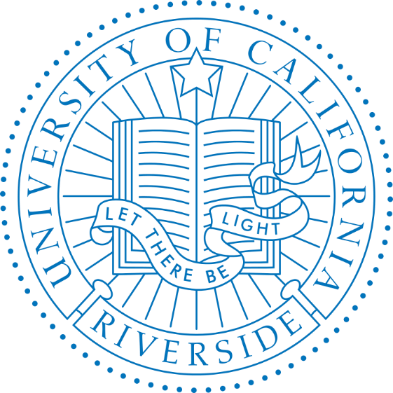 Eliminating Intra-warp Load Imbalance in Irregular Nested Patterns viaCollaborative Task Engagement
Farzad Khorasani (fkhor001@cs.ucr.edu), Bryan Rowe, Rajiv Gupta, Laxmi N. Bhuyan
Department of Computer Science & Engineering, UC Riverside
30th IEEE International Parallel & Distributed Processing Symposium (IPDPS), 2016
GPUs: Essential Processing Platforms
GPUs are perfect for data parallelism.
Abundance of execution units.
High memory bandwidth.
Energy efficiency.
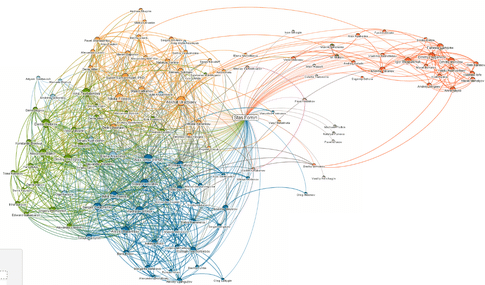 Deep Neural Networks
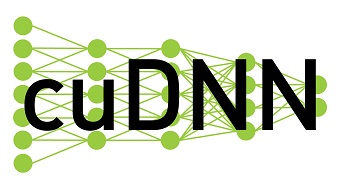 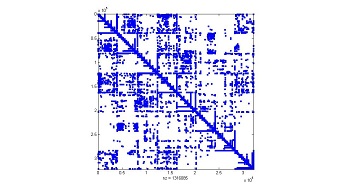 Graph Applications
Computational Biology
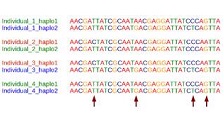 Linear Algebra
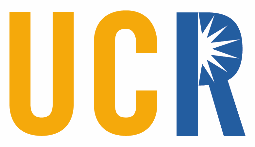 IPDPS 2016  |  Collaborative Task Engagement  |  Farzad Khorasani
[Speaker Notes: Nowadays GPUs are essential processing platforms especially for high performance computing. GPUs have thousands of execution units and high memory bandwidth. They are also power-efficient. These features make them perfect for applications containing massive data parallelism such as Graph applications, deep learning, computational biology, and linear algebra.]
Nested Patterns
Regular nested patterns.
Multi-dimensional kernel launches.
Looping inside the kernel.
GPU SIMD units all execute the same piece of code: GPU-friendly.
Irregular nested patterns on GPUs are challenging!
Coarse-grained Task
Coarse-grained Task
Coarse-grained Task
Fine-grained Task
Fine-grained Task
Fine-grained Task
Fine-grained Task
Fine-grained Task
Fine-grained Task
Fine-grained Task
Fine-grained Task
Fine-grained Task
Fine-grained Task
Fine-grained Task
Fine-grained Task
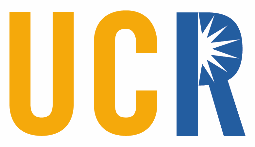 IPDPS 2016  |  Collaborative Task Engagement  |  Farzad Khorasani
[Speaker Notes: One of the most frequently occurring algorithmic themes in GPU applications is nested patterns where a number of coarse-grained tasks are constituted from a number of fine-grained ones.

Nested patterns for GPUs can be divided into two categories. The regular ones and irregular ones.

The regular nested patterns usually can be taken care of in a trivial manner with either multi-dimensional GPU kernel launches or looping inside the GPU kernel. Either way, since GPU SIMD units execute the same piece of code, regular nested patterns are GPU friendly.
But irregular nested patterns have the potential to cause issues for GPUs, and therefore are challenging.

Let me show you how it is challenging by introducing the existing solutions to carry out irregular nested patterns.]
1D Decomposition (1D Mapping)
One thread  one coarse-grained task.
A thread iterates over fine-grained tasks of the assigned coarse-grained one.
1  template<typename valT, typename idxT>
2  __global__ void spmv_CSR_1D_mapping( const valT* mat,
3   const idxT* nnzRowScan, const valT* inVec,
4   const idxT* colIdx, valT* outVec ) {
5     int rowID = threadIdx.x + blockIdx.x * blockDim.x;
6     valT sum = 0;
7     const idxT startPos = nnzRowScan[ rowID ];
8     const idxT endPos = nnzRowScan[ rowID + 1 ];
9     for( idxT i = startPos; i < endPos; ++i ) {
10       valT mapped =
11        mat[ i ] * inVec[ colIdx[ i ] ];  // MAP.
12       sum += mapped;  // REDUCE.
13    } outVec[ rowID ] = sum; }
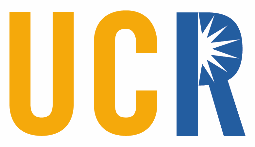 IPDPS 2016  |  Collaborative Task Engagement  |  Farzad Khorasani
[Speaker Notes: The first (and earliest) solution is 1D decomposition, also known as 1D mapping. In this method, a thread is assigned to one coarse grained task, and has to iterate over the fine-grained tasks belonging to that particular coarse-grained task. Harrish’s work in HiPC 2007 uses this method, and is also appeared in Nathan Bell and Michael Garland work in SC’09.
This method can be shown better using a kernel that implements it.
The kernel being shown computes SpMV: the multiplication of a sparse matrix and a given input vector.

The thread is assigned to compute the results for a particular row in the matrix. In line 5, It gets a unique rowID, then prepares the variables associated with the row computation (Which is our coarse-grained task here), and using a for loop, iterates over the non-zero element of the assigned row. Inside the loop, for each element (which is a fine-grained task here) does a mapping operation (the multiplication of the row element with the corresponding element in the vector) and reduces it with the sum variable.

As you can see, 1D decomposition is very intuitive, which makes it being used very commonly. However it results in warp underutilization for irregular inputs, as we see next.]
1D Decomposition Issue
Thread starvation!
M0
R0
M
R
M
R
M
R
M
R
M
R
M
R
M
R
M1
R1
M1
R1
M1
R1
M1
R1
M1
R1
M1
R1
M1
R1
M1
R1
M2
R2
M2
R2
M2
R2
M
R
M
R
M
R
M
R
M
R
Time
M3
R3
M3
R3
M3
R3
M3
R3
M
R
M
R
M
R
M
R
Lane 0
M4
R4
M4
R4
M
R
M
R
M
R
M
R
M
R
M
R
Lane 1
M5
R5
M5
R5
M5
R5
M5
R5
Lane 2
M6
R6
M
R
M
R
M
R
M
R
M
R
Lane 3
M7
R7
M7
R7
M7
R7
M7
R7
M7
R7
M3
R
M
R
M
R
Lane 4
Lane 5
Lane 6
Lane 7
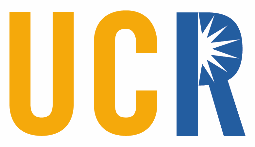 IPDPS 2016  |  Collaborative Task Engagement  |  Farzad Khorasani
[Speaker Notes: In 1D decomposition, because of SIMD nature of GPUs, threads that finish early stay inactive until the thread with the longest number of iterations finishes.

This visualization exhibits this issue. In the figure, from left-to-right time does progress. Also, threads occupation is specified with colors so an empty box means the thread (also known as lane inside the warp) is reserved but not utilized.

So basically, threads that have finished early have to starve because of one or a few long running threads, which is lane 1 in the example.
A few solutions have been proposed.]
Dynamic Parallelism
Exploit parallelism inside a coarse-grained task.
Overheads:
Communication via global memory.
Intra- and inter-warp underutilization for parent threads.
Underutilization for irregular or small kernel children.
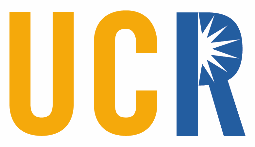 IPDPS 2016  |  Collaborative Task Engagement  |  Farzad Khorasani
[Speaker Notes: One of the solutions is CUDA Dynamic Parallelism. Its counterpart in OpenCL 2.0 is a feature named nested parallelism.

DP was aimed to exploit the parallelism inside a coarse-grained task but it has overheads that make it an impractical solution for this problem.
1. A parent-thread which is assigned to a coarse-grained task has to communicate via global memory with the children threads, which are going to carry-out fine-grained tasks. This is expensive compared to using faster on-chip memories.
2. The threads inside a warp that launch kernels, usually have to wait different amounts of time to terminate due to non-deterministic scheduling of children thread-blocks.
3. The launched kernel is a thread-block in its smallest form. Therefore, if the number of fine-grained tasks are not multiple of SMID size, we’ll unavoidably have underutilization.

//Please not that the focus here is intra-warp task assignment strategy.]
Sub-warp Decomposition
A fixed number {2,4,8,16,32} of threads  one coarse-grained task.
Exploit parallelism within a coarse-grained task for the sub-warp.
Time
Lane 0
M0
M
R
R0
M2
R2
R2
M4
R4
M6
R6
Lane 1
M2
M4
Lane 2
M2
Lane 3
M3
Lane 4
M1
M1
R1
R1
R1
M3
R3
M5
R5
R5
M7
R7
R7
Lane 5
M1
M1
R1
R1
M3
M5
M7
R7
Lane 6
M1
M1
R1
M5
M7
Lane 7
M1
M1
R1
M7
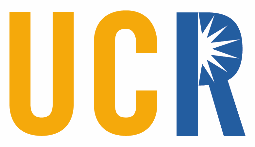 IPDPS 2016  |  Collaborative Task Engagement  |  Farzad Khorasani
[Speaker Notes: A better solution is sub-warp decomposition (that has appeared in works such as Hong’s work from Stanford, CUDA-NP)
1st line.
Note that these numbers are fixed AT COMPILE-TIME for all the sub-warps throughout the kernel.
2nd line.
However, it suffers from the same issues as 1D decomposition. Sub-warps inside a warp have to wait for the longest running sub-warp.
In summary, …]
Static Decomposition
1D and sub-warp decomposition methods:
Static thread-to-task assignment.
Highly susceptible to load imbalance between coarse-grained tasks.
Lack portable performance across different inputs.
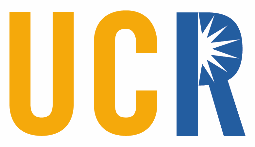 IPDPS 2016  |  Collaborative Task Engagement  |  Farzad Khorasani
[Speaker Notes: 1D and sub-warp decomposition methods are static thread to task assignment, where a fixed number of threads are assigned to the tasks no matter the variances between them.
The 2nd line.
The more irregular the load, the worse the performance becomes.
The 3rd line.
A good configuration for a specific input and algorithm may not work well for another input and algorithm combination. To show you an example,

I profiled the warp execution efficiency of two programs each with two different inputs for 1D and sub-warp decompositions. You can see that different program/input combinations give the best result at different sub-warp sizes.
Therefore, one needs to come up with a heuristic or to guesstimate in order to select the best SUB-WARP size.

To remedy all these issues, I introduce our technique: Collaborative Task Engagement.]
Collaborative Task Engagement (CTE)
Whole SIMD group  a group of coarse-grained tasks.
Threads iterate over expanded list of fine-grained tasks.
During an iteration, each thread performs a map operation on a fine-grained task: no warp underutilization.
During an iteration threads collaborate to reduce between fine-grained tasks’ mapping results in parallel: minimal warp underutilization.
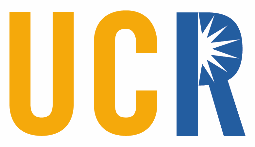 IPDPS 2016  |  Collaborative Task Engagement  |  Farzad Khorasani
[Speaker Notes: In Collaborative Task Engagement (CTE for short), instead of assigning one or a fixed number of threads to one coarse-grained task, we assign the whole SIMD group to a group of coarse-grained tasks, and let threads iterate over the expanded list of fine-grained tasks.

By having tasks expanded, each thread gets to perform a map operation on a fine-grained task. Therefore no warp underutilization happens.

Also, threads collaborate with one another to reduce the resulted mapping values from fine-grained tasks belonging to a coarse-grained task. This results in the minimum number of steps required for parallel reduction.

Next I visualize this technique.]
CTE Visualization
M0
R0
M
R0
M1
M
R1
M5
M1
R5
R5
M0
M1
M1
M1
M1
M1
M1
M1
M1
M2
M2
M2
M3
M3
M4
M4
M5
M5
M5
M6
M7
M7
M7
M7
M1
R1
R1
R1
M2
R2
R2
M5
M1
R5
M1
M1
R1
R1
R2
M2
R2
R
M5
M1
R
R
R
R
R
M1
R1
R1
R3
M2
M3
R3
M6
R6
R
R
R
R
M1
R1
M4
R4
M3
R3
R3
M7
R7
R7
R7
Time
M1
R1
M4
R4
R4
M7
M
R
M
Lane 0
M1
R1
M7
R7
M4
M7
R7
M7
M3
R
M
Lane 1
Lane 2
Lane 3
Lane 4
Lane 5
M1
R1
M5
R5
M3
R3
M7
R7
Lane 6
Lane 7
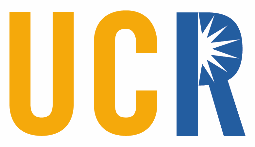 IPDPS 2016  |  Collaborative Task Engagement  |  Farzad Khorasani
[Speaker Notes: Here is the CTE implementation of the same example. On the top we have the expanded list of fine-grained tasks, and at the bottom, we have the warp progress over time visualized. 

So essentially, CTE assigns a mapping function to every thread regardless of their corresponding coarse-grained task. As a result, avoids under-subscription or over-subscription during mapping.
In addition, CTE  performs Parallel reduction with minimum steps. The mapping results of fine-grained tasks belonging to a coarse-grained task reduce in parallel (which is a form of segmented reduction).]
CTE Visualization
M0
M1
M1
M1
M1
M1
M1
M1
M1
M2
M2
M2
M3
M3
M4
M4
M5
M5
M5
M6
M7
M7
M7
M7
R
R
R
R
R
R
R
R
R
R
R
R
R
R
R
R
R
R
R
R
R
R
R
R
Time
Lane 0
M0
R0
M
R0
M1
M
R1
M5
M1
R5
R5
Lane 1
M1
R1
R1
R1
M2
R2
R2
M5
M1
R5
M1
Lane 2
M1
R1
R1
R2
M2
R2
R
M5
M1
R
Lane 3
M1
R1
R1
R3
M2
M3
R3
M6
R6
Lane 4
M1
R1
M4
R4
M3
R3
R3
M7
R7
R7
R7
Lane 5
M1
R1
M5
R5
M3
R3
M7
R7
Lane 6
M1
R1
M4
R4
R4
M7
M
R
M
Lane 7
M1
R1
M7
R7
M4
M7
R7
M7
M3
R
M
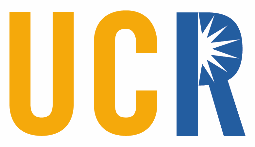 IPDPS 2016  |  Collaborative Task Engagement  |  Farzad Khorasani
[Speaker Notes: Here is the CTE implementation of the same example. On the top we have the expanded list of fine-grained tasks, and at the bottom, we will have the warp progress over time visualized. 

In the first round, threads do map fine-grained tasks according to the list shown on top and reduce the values associated together. Then, they process the next set of fine-grained tasks in the list and similarly perform the segmented reduction. This procedure goes on and on until all the fine-grained tasks in the list are processed.

So essentially, CTE assigns a mapping function to every thread regardless of their corresponding coarse-grained task. As a result, avoids under-subscription or over-subscription during mapping.
In addition, CTE  performs Parallel reduction with minimum steps at every round. The mapping results of fine-grained tasks belonging to a coarse-grained task get reduced in parallel. //segmented reduction

Next I briefly talk about CTE implementation in a CUDA kernel.]
CTE Implementation
1. Save the initial values of coarse-grained task results (reds).
2. Intra-warp reduction and prefix-sum (scans) of fine-grained tasks.
3. Threads iterate over expanded fine-grained tasks.
Binary-search the iteration ID in the scans list.
Perform mapping portion of the fine-grained task.
Realize the intra-segment index and segment size.
Reduce with other threads inside the same segment in parallel.
4. Return the reduced values (reds).
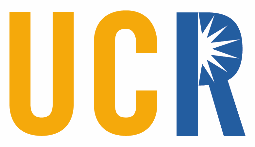 IPDPS 2016  |  Collaborative Task Engagement  |  Farzad Khorasani
[Speaker Notes: 1st.
2nd, and why?
3rd. Note that the expanded list is only a view from the group of threads; no data is actually moved around.
	-binary search the iteration ID inside the scan list. This is to realize the assigned fine-grained task belongs to which coarse-grained task.
	- Perform mapping on the assigned fine-grained task.
	- In the expanded list, fine-grained tasks belonging to a coarse-grained form a segment. Threads find their corresponding intra-segment index and their segment size.
	- Based on the info gathered, they reduce properly and in parallel.
Final step is returning the value reduced inside the shared memory.

//What allows iteration over fine-grained tasks by all warp threads is unbundling coarse-grained tasks and fine-grained tasks.]
CTE as a Device-side Template Library
CTE implementation from the scratch: complex and prone-to-bug.
CTE as a device-side CUDA C++ template library:
Easy to compile.
Easy to use for non-expert CUDA programmers.
Reusable for different programs.
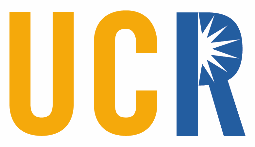 IPDPS 2016  |  Collaborative Task Engagement  |  Farzad Khorasani
CTE as a Device-side Template Library
1  #include <cte.cuh>  // CTE library inclusion.
2  template<uint BlockDim, typename valT, typename idxT>
3  __global__ void spmv_CSR_with_CTE( const valT* mat,
4   const idxT* nnzRowScan, const valT* inVec,
5   const idxT* colIdx, valT* outVec ) {
6     int rowID = threadIdx.x + blockIdx.x * blockDim.x;
7     valT sum = 0;
8     const idxT startPos = nnzRowScan[ rowID ];
9     const idxT endPos = nnzRowScan[ rowID + 1 ];
10    auto mapF = [&]( idxT idx ) {  // MAP.
11     return mat[ idx ] * inVec[ colIdx[ idx ] ]; };
12    auto redF = []( valT lhs, valT rhs ) {  // REDUCE.
13     return lhs + rhs; };
14    sum = cte::for_each_index<BlockDim, cte::scanned>
15     ( startPos, endPos, mapF, redF, sum );
16    outVec[ rowID ] = sum; }
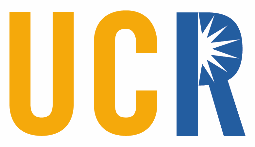 IPDPS 2016  |  Collaborative Task Engagement  |  Farzad Khorasani
[Speaker Notes: This slide shows an example of using CTE inside a kernel. The kernel is launched and the methods are prepared as if the processing method is 1D decomposition and we are assigning a coarse-grained task to the thread. It is the library implementation behind-the-scene that can abstract away the complexities of CTE implementation.

You can see the kernel signature and early kernel lines (from 6-9) are identical. Then, in lines 10 & 11, the user defines a mapping function (which is a lambda expression in our example), that perform the mapping portion of the fine-grained task with a given index. After that, the user defines a reduction function, which takes two parameters and returns one from the same kind. And finally, calls the library routine for CTE with supplied information about the coarse-grained task, mapping and reduction functions, and also the initial value before the reduction. The call returns the reduced value for the assigned coarse-grained task.]
Performance Analysis
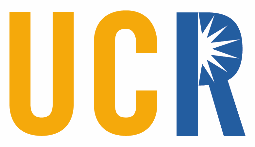 IPDPS 2016  |  Collaborative Task Engagement  |  Farzad Khorasani
[Speaker Notes: Here I show two applications, more applications can be found in the paper. SpMV is the sparse matrix vector multiplication. Diag is the extraction of the diagonal of the given matrix. Different matrices with different structure have been tested.
Rajat matrix is rather regular while two others are irregular. These matrices have 20, 100, and 60 million non-zero elements.  
The top plot shows the speedup of CTE and sub-warp decomposition with different sub-warp sizes over 1D decomposition method.
The below pot shows their profiled warp execution efficiency.

As the matrix become more irregular, the speedup of CTE over 1D becomes more (FOR EXAMPLE, in SpMV for Wbedu, more than 2.5x over one-D and 1.5x over sub-warp). For regular inputs, CTE exhibits approximately the same speedup.

Another thing to note is that while the warp execution efficiency of sub-warp changes with every input and application, the warp efficiency of CTE does not drastically change by changing the input, which shows its resilient against irregularities.]
CTE Sensitivity Analysis
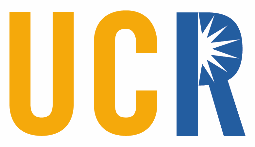 IPDPS 2016  |  Collaborative Task Engagement  |  Farzad Khorasani
[Speaker Notes: In this slide, I show the sensitivity of CTE against the variance of the load sizes. There are two synthetic inputs:

LINE: each task is given to a thread proportional to its lane ID while in QUAD the task given to a thread is proportional to its laneID^2. Basically, QUAD has more variance in the coarse-grained load sizes. The coefficients for the two scenarios are provided so that they give approximately the same overall kernel execution time for the 1D decomposition.

While 1D takes the same amount, CTE takes almost half and one-third of that amount. This shows that in 1D decomposition the kernel duration is a function of the maximum of coarse-grained load sizes. While in CTE, the kernel duration is a function of the average of the coarse-grained task sizes.

Also by making the load more irregular (moving from LINE to QUAD), the warp efficiency of 1D decomposition is halved while for the CTE warp execution approximately stays the same.]
Summary
Parallel nested patterns are very frequent in GPU applications.
Existing solutions are based on static decomposition.
Induce warp underutilization.
Lack portable performance.
Collaborative Task Engagement (CTE) is resilient against irregularities.
Process the expanded list of fine-grained tasks.
Full warp utilization during mapping.
Minimum number of steps during reduction.
Implemented as a CUDA C++ template library to facilitate its employment.
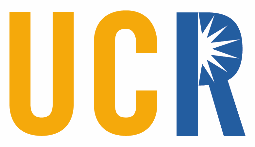 IPDPS 2016  |  Collaborative Task Engagement  |  Farzad Khorasani
Template Slide
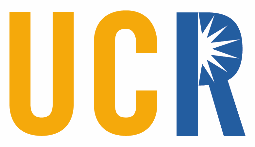 IPDPS 2016  |  Collaborative Task Engagement  |  Farzad Khorasani